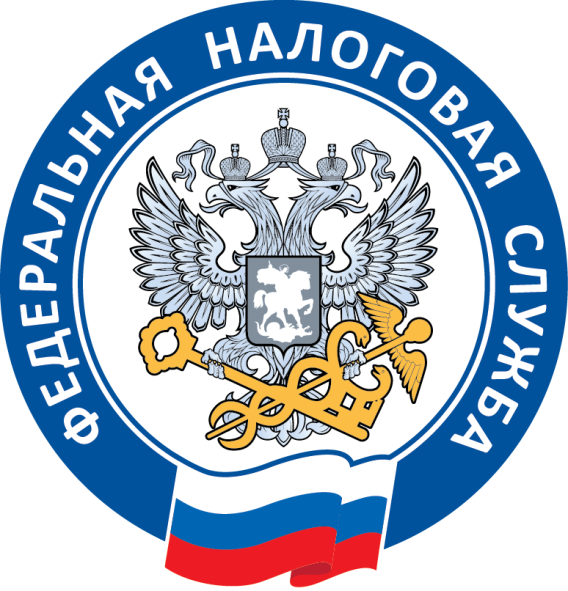 Основные ошибки налогоплательщиков в результате работы с прослеживаемым товаром
ПЕРЕЧЕНЬ ТОВАРОВ, ПОДЛЕЖАЩИХ ПРОСЛЕЖИВАЕМОСТИ
ОТЧЕТНОСТЬ ДЛЯ УЧАСТНИКОВ СИСТЕМЫ ПРОСЛЕЖИВАЕМОСТИ
Уведомление о ввозе (КНД 1169008)
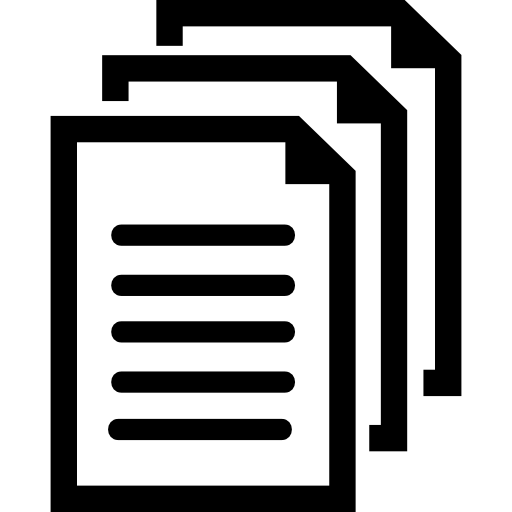 Уведомление об остатках (КНД 1169011)
Уведомление о перемещении (КНД 1169009)
Отчёт об операциях с товарами (КНД 1169010)
ФОРМИРОВАНИЕ РЕГИСТРАЦИОННОГО НОМЕРА ПАРТИИ ТОВАРА (РНПТ)
Формирование РНПТ ФНС России в ответ на уведомление о ввозе товаров (при ввозе из стран ЕАЭС)
i
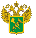 При ввозе импортных товаров (не из стран ЕАЭС) импортером формируется РНПТ из регистрационного номера декларации на товары (регистрационного номера заявления о выпуске товаров до подачи декларации на товары) и номера товарной позиции товара из этой декларации на товары (заявления о выпуске товаров до подачи декларации на товары)
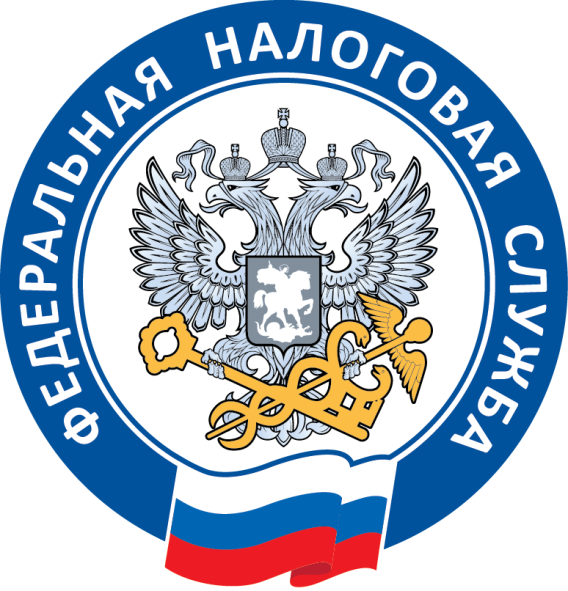 Формирование РНПТ ФНС России в ответ на уведомление об остатках
Ошибка № 1. Не отражение реализации товара, подлежащего прослеживаемости, в ежеквартальной отчетности
В соответствии с положениями пунктов 3 и 5 статьи 169 Налогового кодекса Российской Федерации при реализации участником оборота товаров, являющимся налогоплательщиком НДС товара, подлежащего прослеживаемости, установлена обязанность по формированию в электронной форме счета-фактуры с указанием реквизитов прослеживаемости и отражению сведений из указанного счета-фактуры в книге продаж, в том числе реквизитов прослеживаемости.
Согласно положениям подпункта «г» пункта 13 и пункта 33 Положения о национальной системе прослеживаемости, утвержденного постановлением Правительства Российской Федерации от 01.07.2021 № 1108 (далее – Положение), при реализации участником оборота товаров, являющимся налогоплательщиком, применяющим специальный налоговый режим или освобожденным от уплаты НДС, установлена обязанность по формированию в электронной форме универсального передаточного документа, сведения из которого подлежат отражению в отчете.
Такие случаи могут указывать на факт непредставления участником оборота товаров отчета об операциях с товарами, подлежащими прослеживаемости, за что с 1 июля 2022 года в проекте федерального закона о внесении изменений в Кодекс Российской Федерации об административных правонарушениях, предусматривающего установление ответственности за ненадлежащее выполнение налогоплательщиками требований о представлении информации, необходимой для осуществления прослеживаемости товаров (далее – Проект ФЗ КоАП),  предусматривается административная ответственность
В случае неотражения операции по реализации товара, подлежащего прослеживаемости, в декларации по НДС или в отчете об операциях с товарами, подлежащими прослеживаемости
Правильно: при реализации товаров, подлежащих прослеживаемости, в книге продаж заполняются графы 20 – 23 либо в отчете графы 10-13.
Ошибка № 2. Не указание реквизитов прослеживаемости в счетах-фактурах
В случае неотражения в счетах-фактурах, сформированных при реализации товаров, подлежащих прослеживаемости, и, как следствие, в книгах продаж и книгах покупок сведений о:
 количественной единице измерения товара, используемой в целях осуществления прослеживаемости
количестве товара, подлежащего прослеживаемости, в количественной единице измерения товара, используемой в целях осуществления прослеживаемости*
За неуказание сведений о реквизитах прослеживаемости в счетах-фактурах Проектом ФЗ КоАП предусмотрена административная ответственность.
Правильно: при реализации прослеживаемого товара заполняются графы 11, 12, 12а, 13 счета-фактуры, в которых указываются сведения о реквизитах прослеживаемости.
*к реквизитам прослеживаемости относятся:
регистрационный номер партии товара, подлежащего прослеживаемости
количественная единица измерения товара, используемая в целях осуществления прослеживаемости
количество товара, подлежащего прослеживаемости, в количественной единице измерения товара, используемой в целях осуществления прослеживаемости
Ошибка № 3. Необоснованное включение сведений об операциях с товарами, подлежащими прослеживаемости, в отчете об операциях
Положениями абзаца третьего пункта 33 Положения установлен закрытый перечень операций, при осуществлении которых участник оборота товаров, являющийся налогоплательщиком НДС, обязан представлять отчет. При этом перечисленные в абзаце третьем пункта 33 Положения операции в соответствии с российским законодательством не подлежат отражению в книге покупок, книге продаж и журналах учета выставленных и полученных счетов-фактур.
Правильно: Плательщики НДС отражают сведения об операциях с прослеживаемым товаром в декларации по НДС, кроме операций по утилизации, захоронению, передачи в переработку, а также иных операций по реализации (передаче), приобретению (получению)товара, подлежащего прослеживаемости, сведения о которых не подлежат отражению в книге покупок и книге продаж декларации по НДС. Для таких операций представляется отчет.
0,3 тыс. участников оборота товаров, являющихся налогоплательщиками налога на добавленную стоимость, необоснованно включили в отчет об операциях сведения об операциях с товаром, подлежащим прослеживаемости, которые подлежат отражению в декларации по НДС
Ошибка № 4. Формирование при возврате товара вместо корректировочного счета-фактуры, первичный счет-фактуры в отсутствии нового договора поставки
В соответствии с изменениями, внесенными в постановление Правительства Российской Федерации от 26.12.2011 № 1137, начиная с 1 апреля 2019 года у покупателя, являющегося налогоплательщиком НДС, отсутствует обязанность по выставлению счетов-фактур по возвращаемым товарам, принятым им на учет. В связи с этим при возврате покупателем товаров продавцом выставляются корректировочные счета-фактуры.
Если товары, ранее приобретенные и принятые на учет покупателем, в дальнейшем реализуются на основании нового договора поставки, по которому покупатель выступает поставщиком товаров, а бывший поставщик выступает покупателем, то в отношении таких товаров выставляются счета-фактуры в порядке, предусмотренном пунктом 3 статьи 168 Кодекса.
В случае, если при возврате товара формируется счет-фактура, в котором в качестве поставщика указан покупатель в отсутствие нового договора поставки, бывший продавец (организация, указанная в счете-фактуре в качестве покупателя) не вправе принять НДС к вычету при получении такого счета-фактуры согласно позиции, изложенной в письме Минфина России от 10.04.2019 № 03-07-09/25208
Выявлены случаи, когда участником оборота товаров, являющимся налогоплательщиком налога на добавленную стоимость, при возврате товара, подлежащего прослеживаемости, сформированы счет-фактуры на отгрузку в отсутствие нового договора поставки
Правильно: При изменении стоимости или стоимости и количества товара, подлежащего прослеживаемости выставляется корректировочный счет-фактура.
Ошибка № 5. Налогоплательщиком представлены несколько уведомлений об остатках товаров с идентичным кодом ТН ВЭД.
В случае, если налогоплательщиком по ошибке представлено несколько уведомлений об остатках товаров, подлежащих прослеживаемости, в отношении товаров, имеющих один код ТН ВЭД.


Правильно: Налогоплательщику необходимо скорректировать первичное уведомление об остатках товаров с отражением всех товаров по одному коду ТН ВЭД, уведомления, предоставленные позже, скорректировать на «0».
Ошибка № 6. Списание с баланса прослеживаемого товара, в связи с физическим или моральным износом.
Пункт 4 Положения содержит закрытый перечень оснований прекращения прослеживаемости товаров. Списание товара, подлежащего прослеживаемости, со счетов бухгалтерского учета, например, в связи с физическим или моральным износом, в пункте 4 Положения не поименовано. В этой связи указанная операция не подлежит отражению в Отчете об операциях. В случае же совершения с таким товаром впоследствии операций, например, утилизации, указанная операция подлежит отражению в Отчете с кодом операции «02».
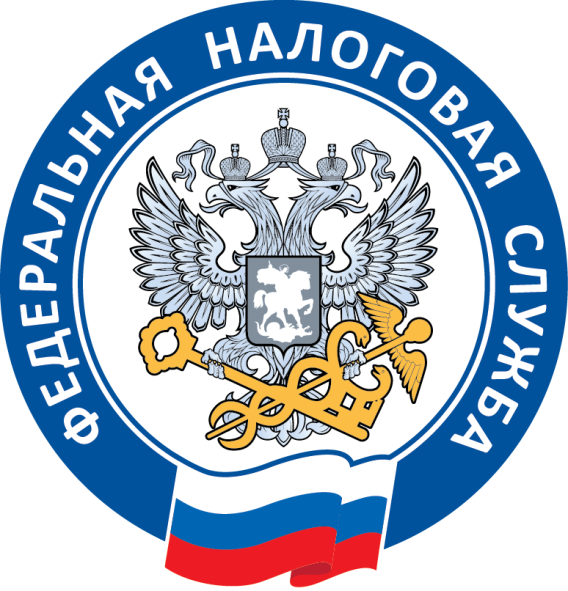 СПАСИБО ЗА ВНИМАНИЕ!